Esferas empacadas  vs. no empacadas
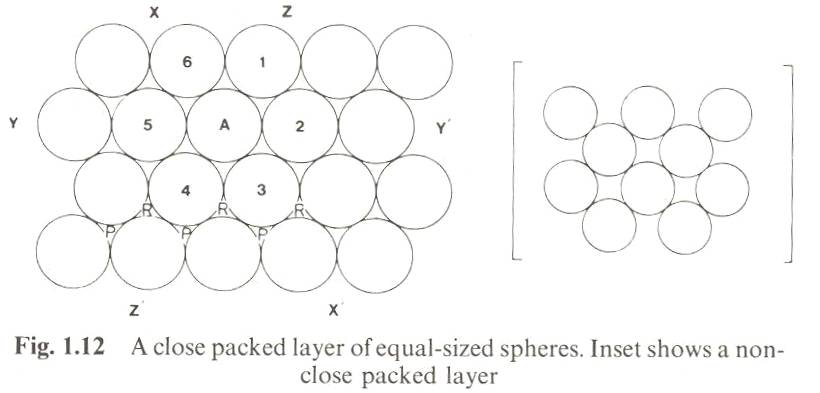 Empacamiento compacto de esferas rígidas
en un plano.
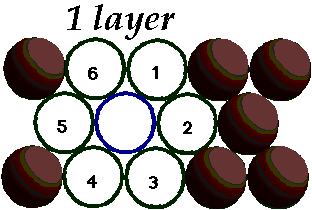 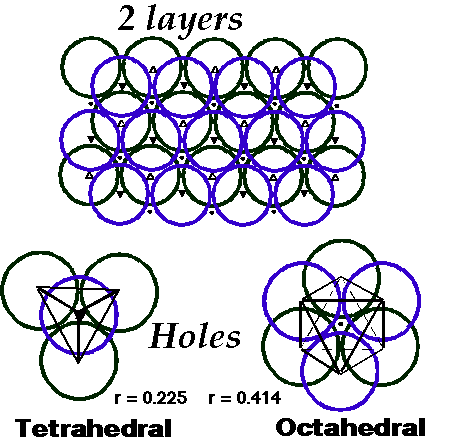 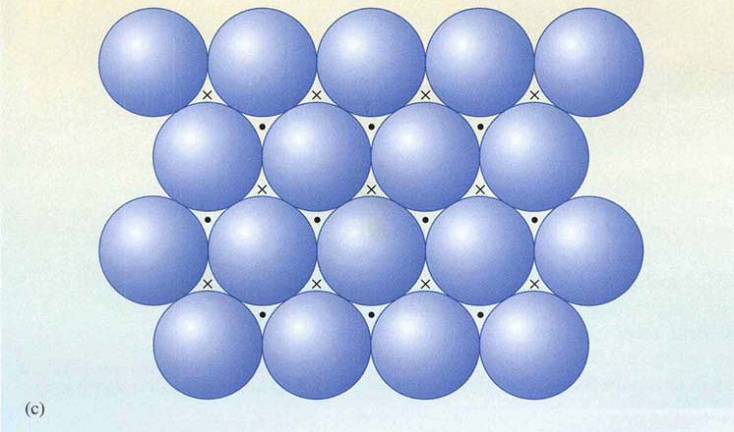 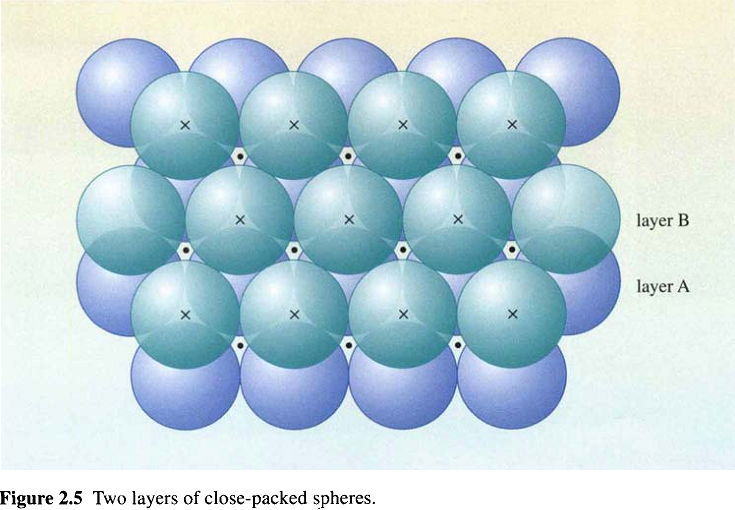 Apilamiento de una camada de esferas empacadas sobre una primera. Observe la presencia de los dos tipos de huecos tetraédricos y octaédricos.
Trate de contar cuantos se forman de cada tipo por cada N átomos en cada camada.
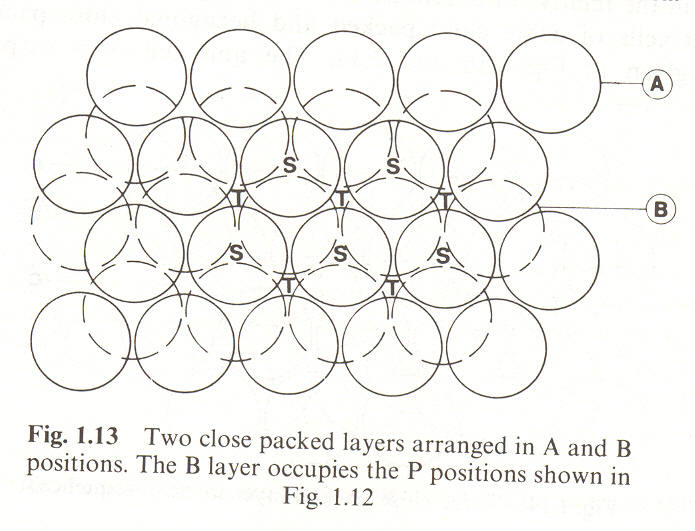 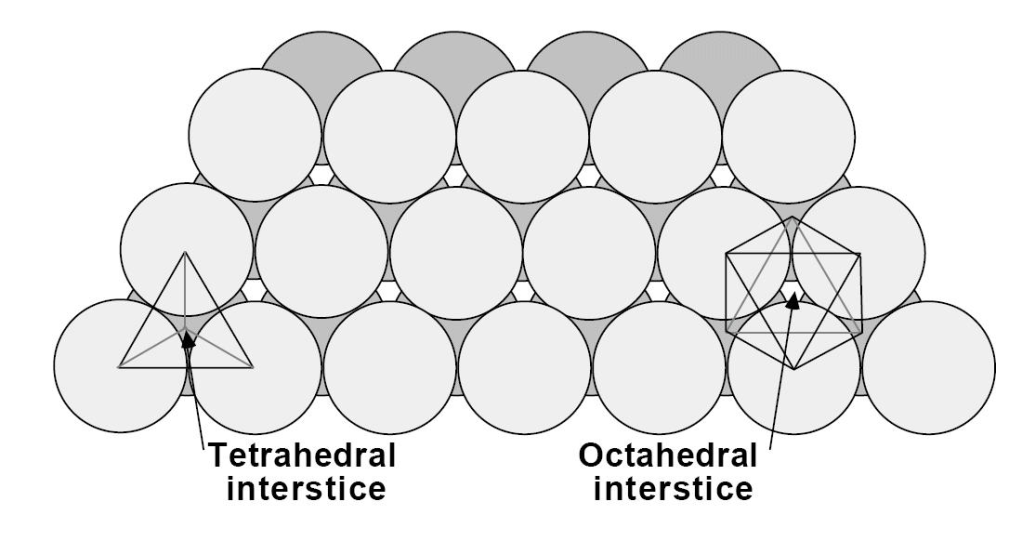 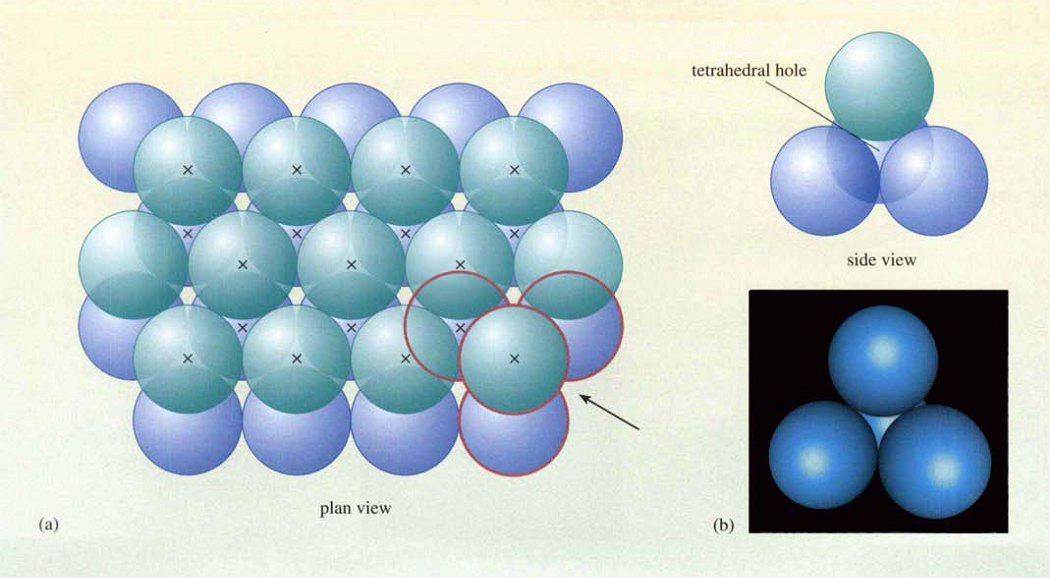 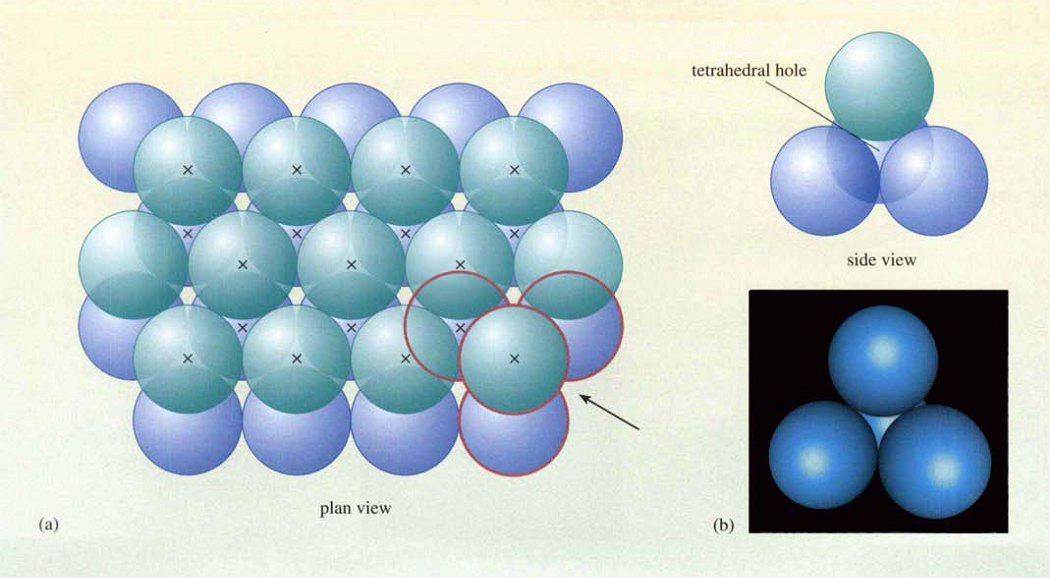 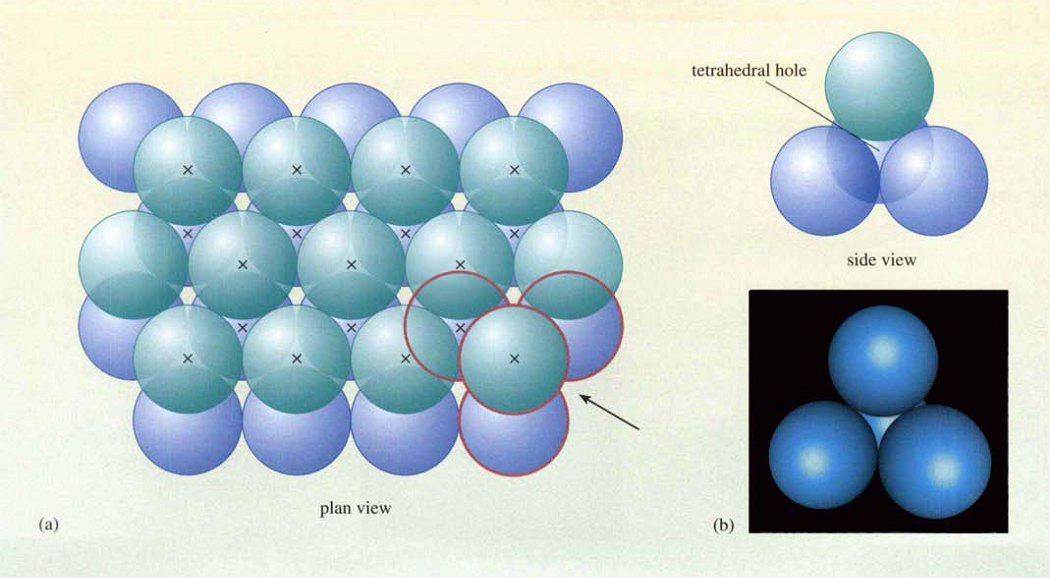 Huecos tetraédricos generados por el apilamiento de un par de capas  de hexágonos de esferas rígidas
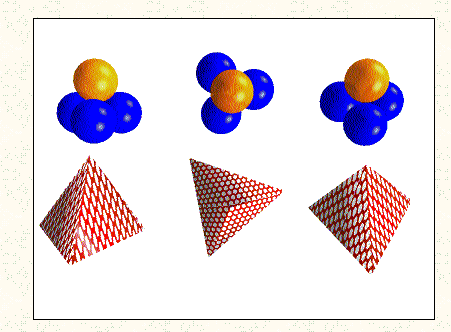 Huecos octaédricos generados por el apilamiento de
 un par de capas  de hexágonos de esferas rígidas
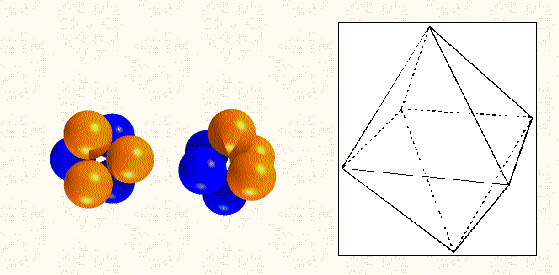 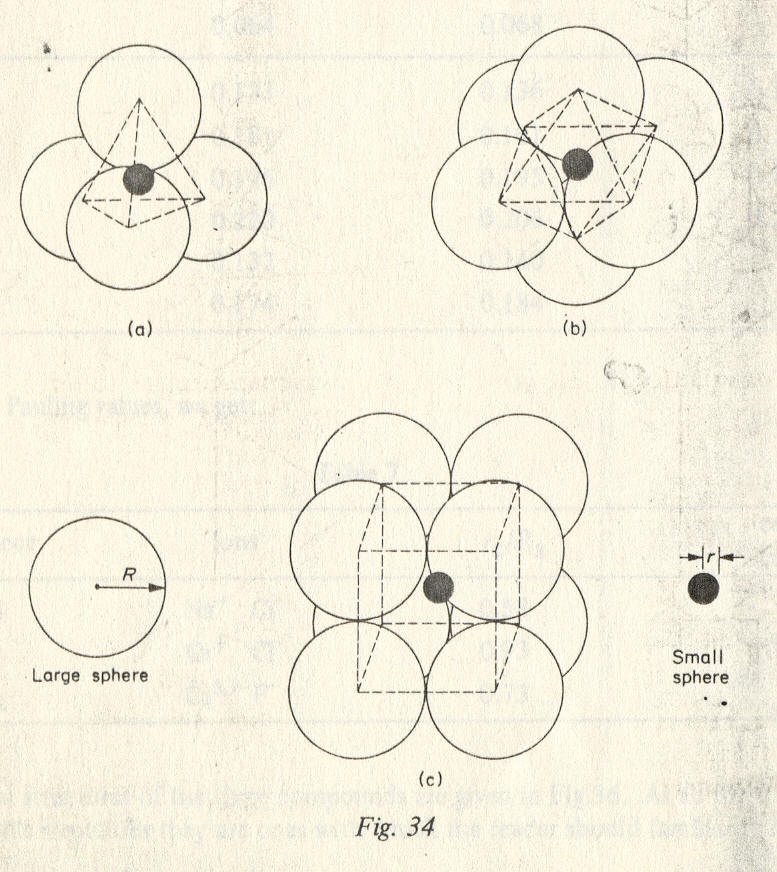 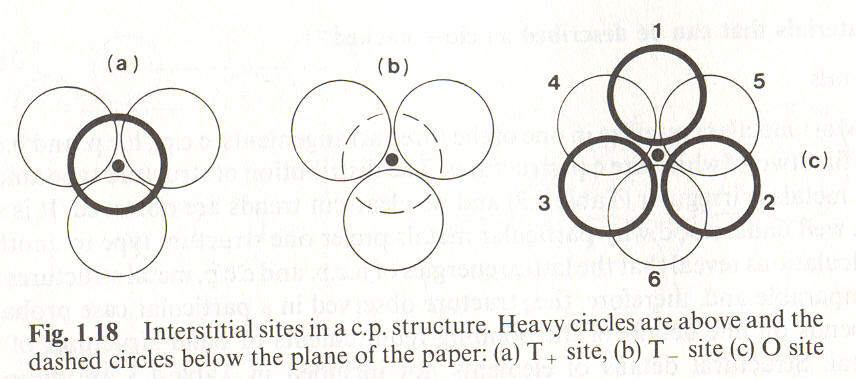 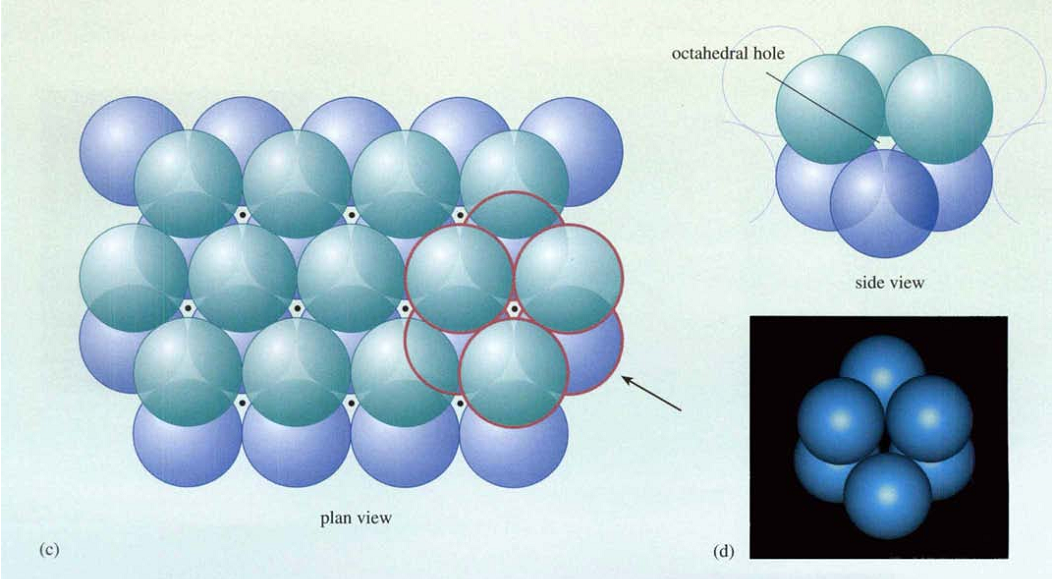 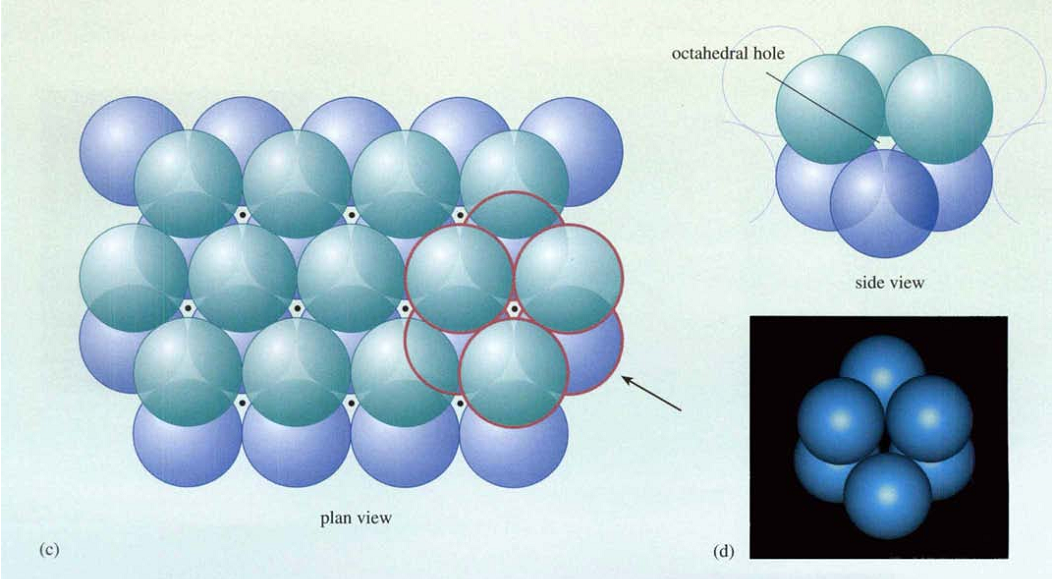 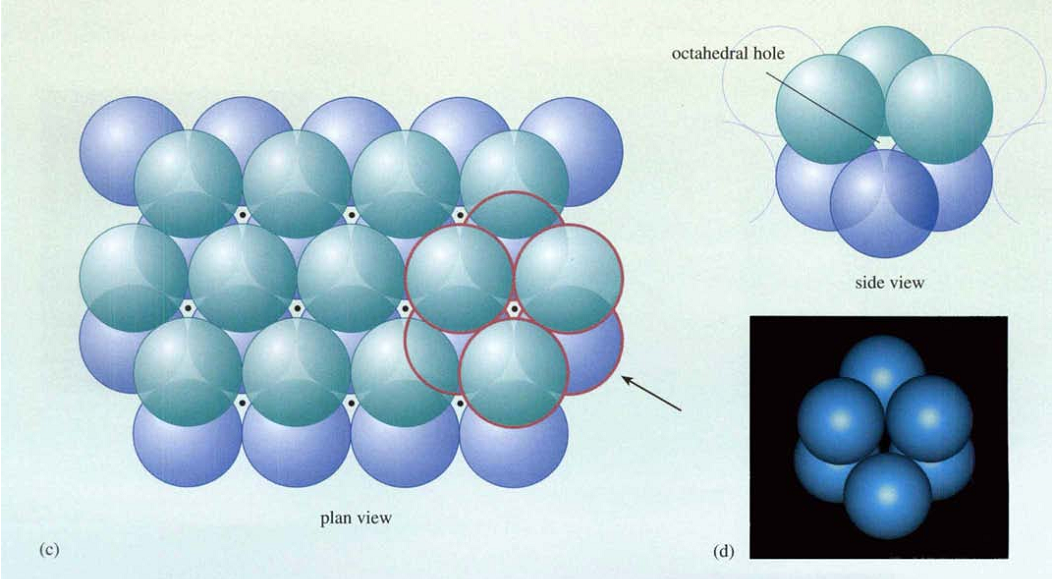 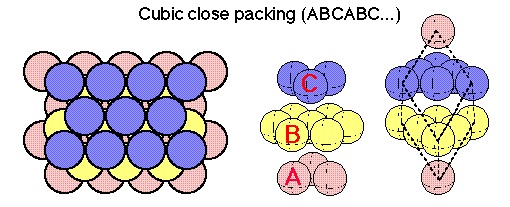 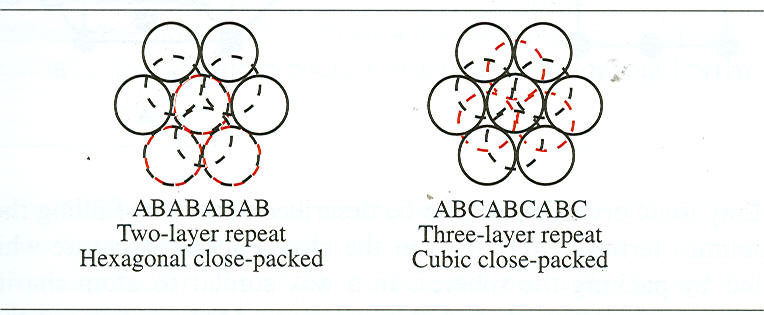 Arreglo del tipo ABABAB de una estructura Hexagonal Compacta
Vista lateral de un apilamiento de 2 capas de esferas rígidas compactas en arreglo hexagonal en un plano.
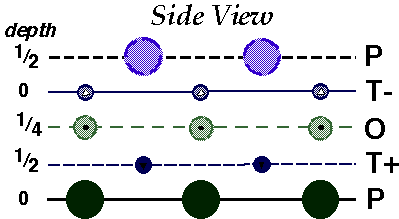 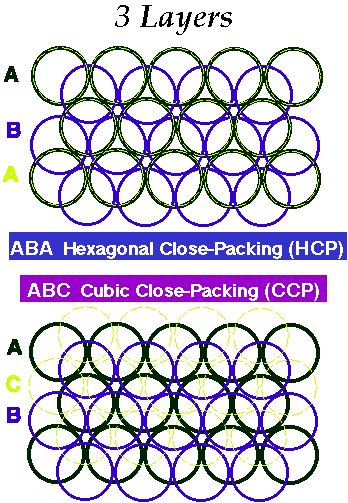 Cuando una tercera capa de hexágonos se añade a las dos anteriores existen dos posibilidades de arreglo:
Si la primera capa es totalmente eclipsada por la tercera que se añade se dice que es un arreglo del tipo ABA  y es diferente en varios aspectos que aquel que resulta cuando…

La tercera capa cae en espacios en los que no se eclipsa a los de la primera, sino que están desplazados con respecto a ésta se dice que es un arreglo ABC ABC
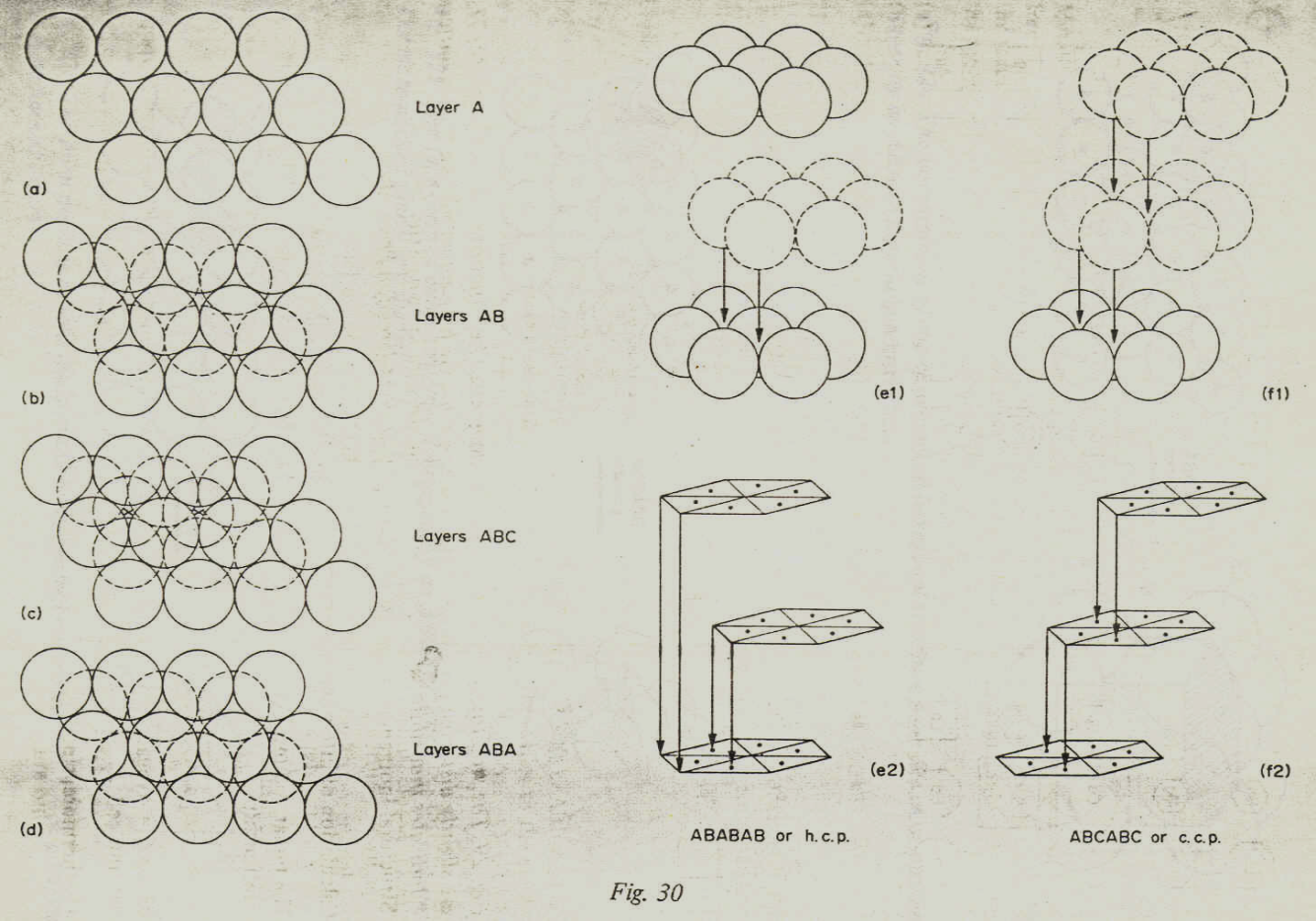 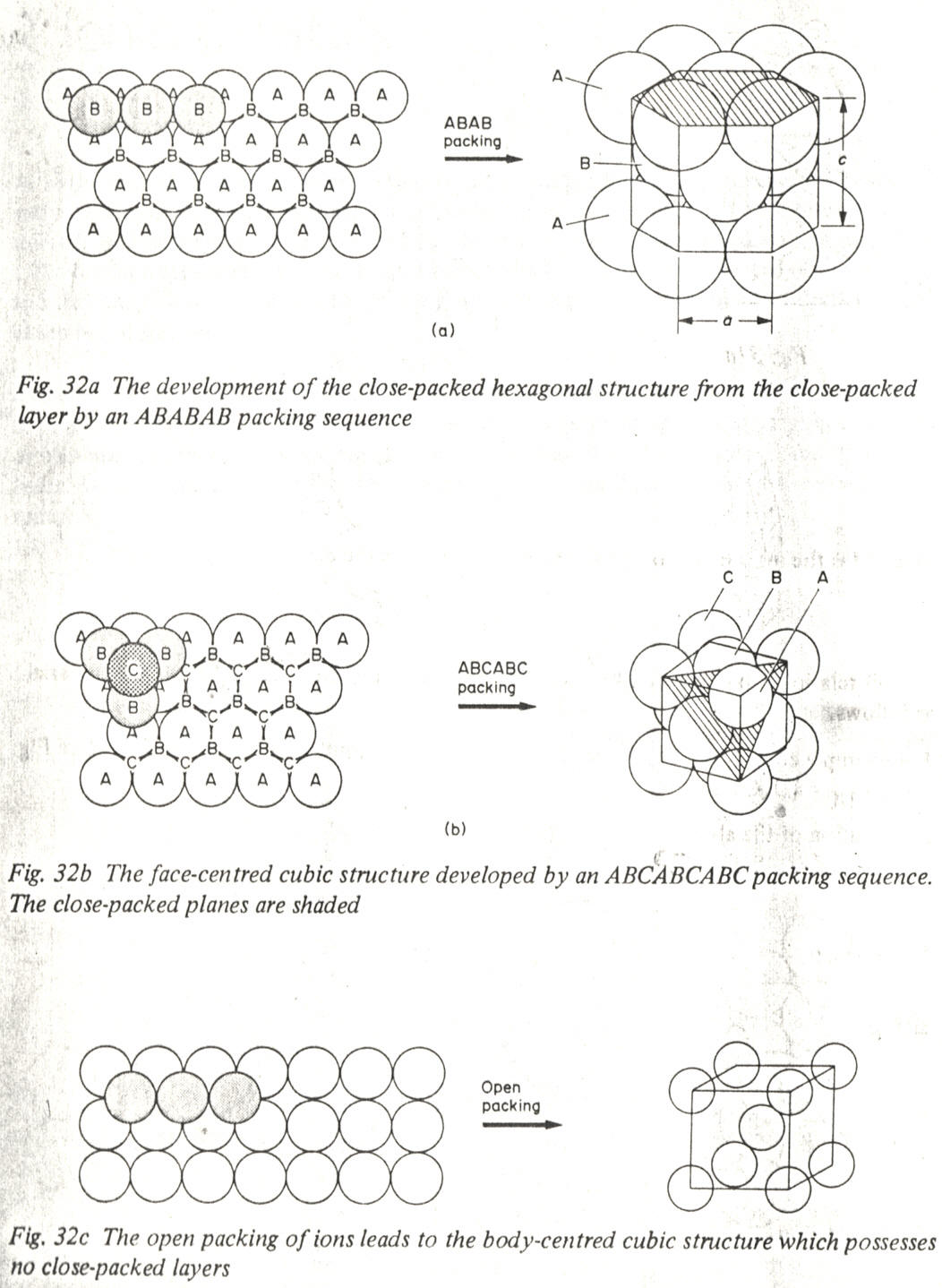 El empacamiento HCP
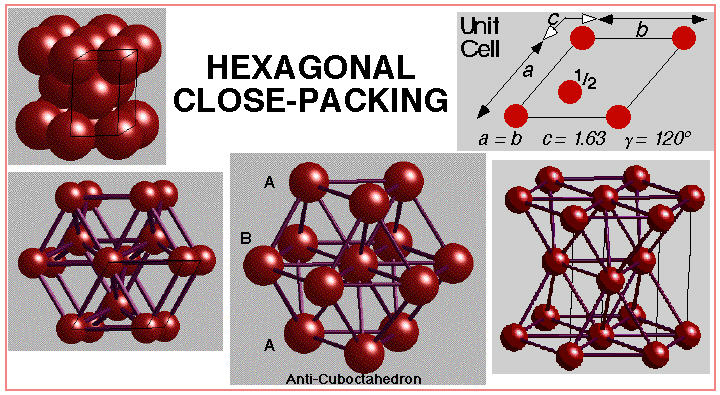 Se representa por ABAB
 La simetría completa del arreglo es hexagonal con a=b y 	c= 1.63a α=β=90o  γ=120o

 Hay 2 átomos por unidad de celda, colocados en (0,0,0) 	y (2/3, 1/3, ½)
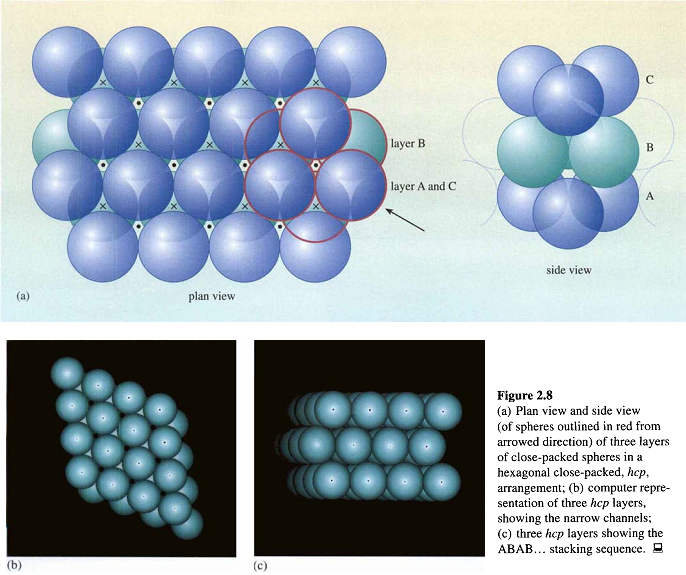 Empacamiento HCP
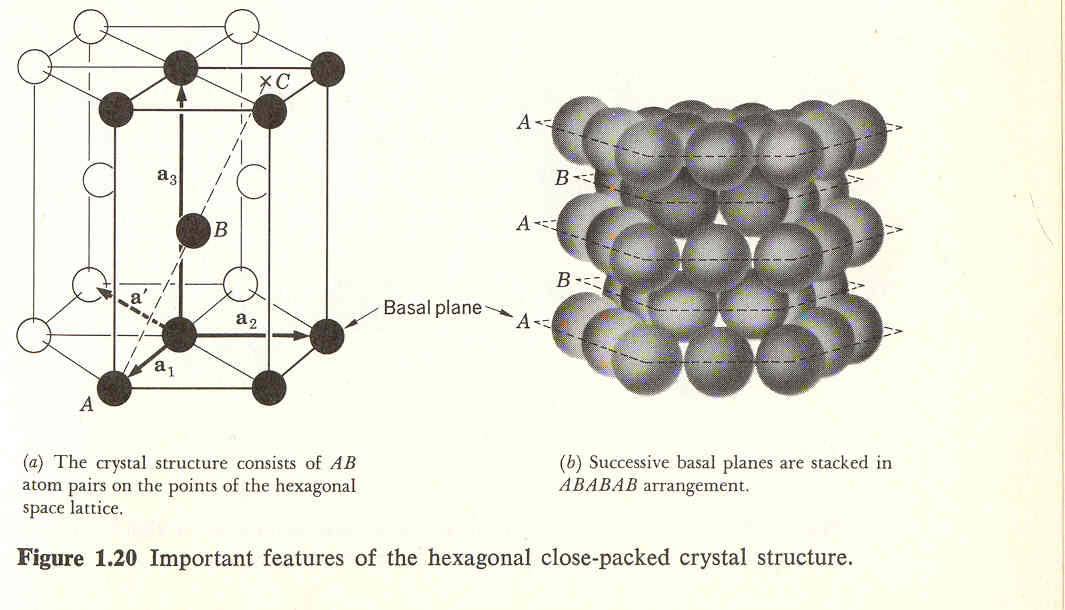 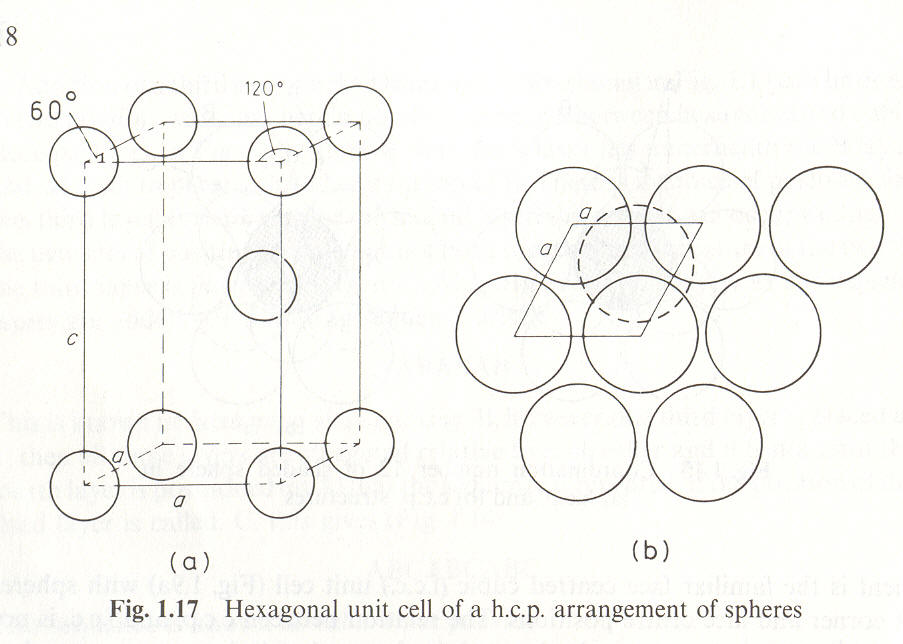 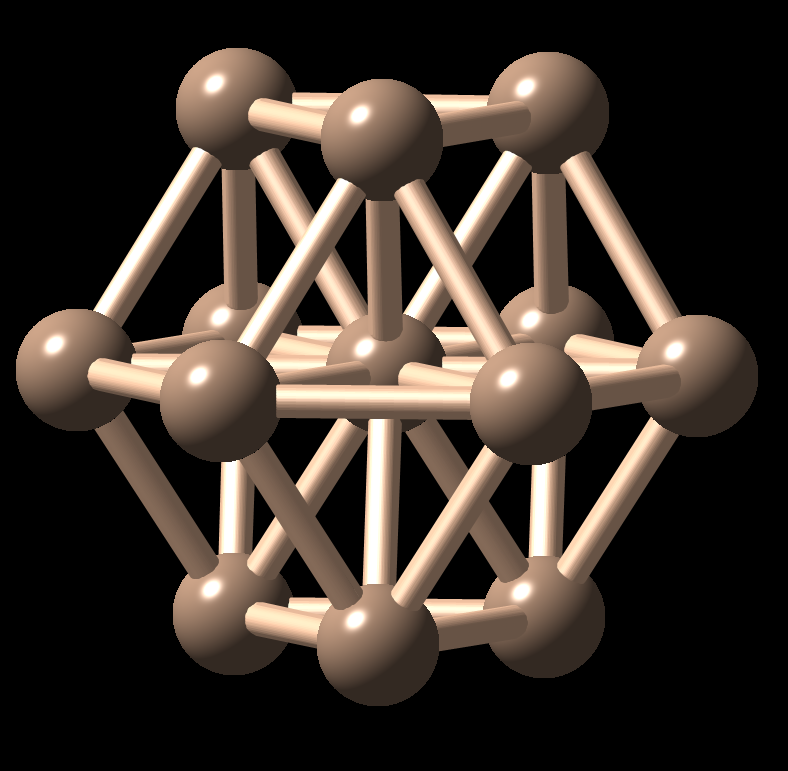 Se ven aquí los huecos tetraédricos y octaédricos?.
		Cuéntelos
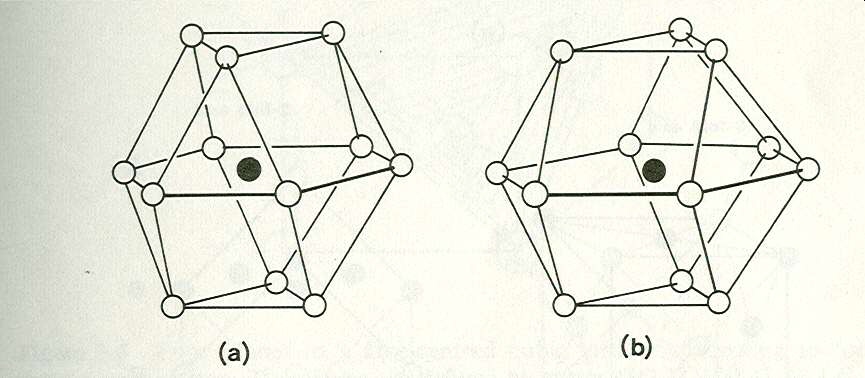 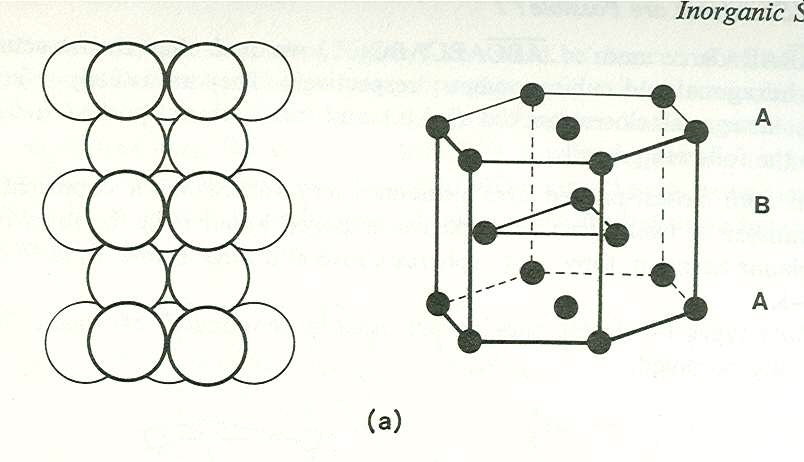 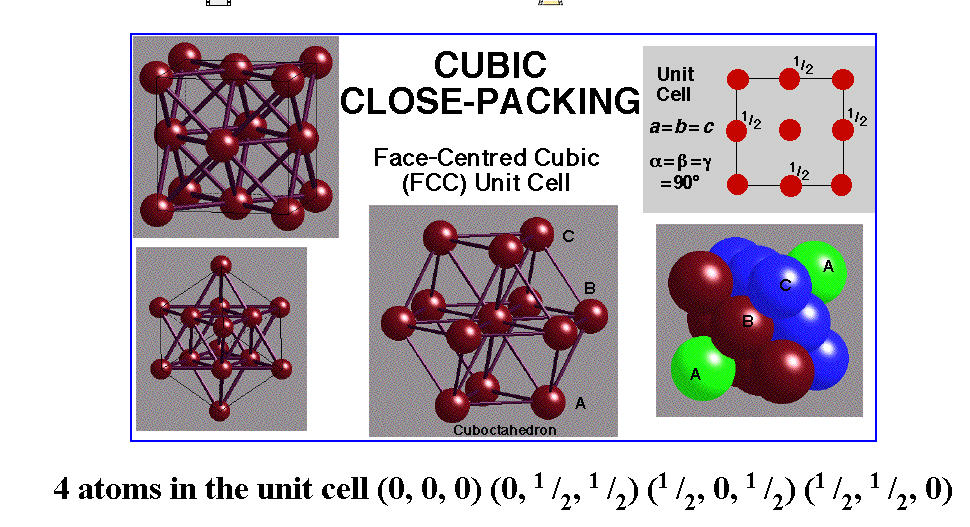 El arreglo ABCABC da lugar a un empacamiento cúbico. La celda unitaria es cúbica de caras centradas con a=b=c
y con ángulos α=β=γ=90o. Los cuatro átomos de la celda unitaria están en      (0, 0, 0) (0, 1/2, 1/2) (1/2, 0, 1/2) (1/2, 1/2, 0)
Empacamiento cúbico compacto
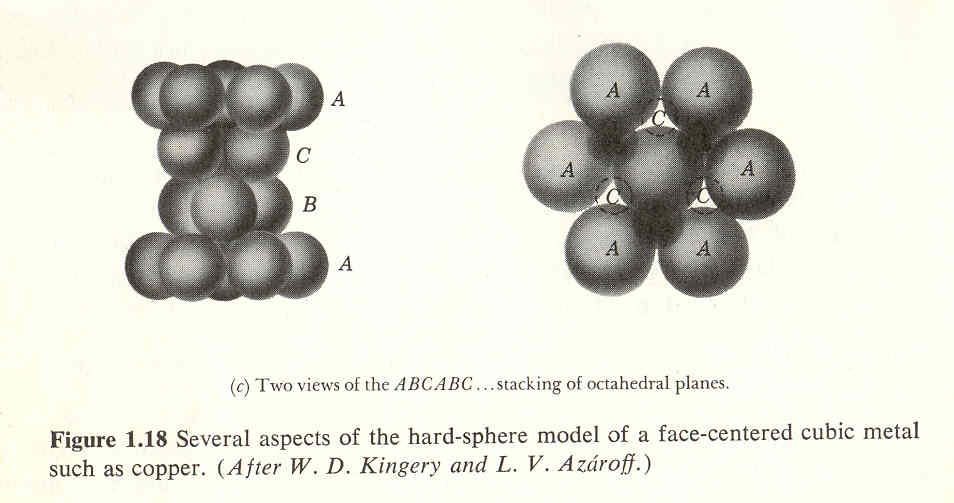 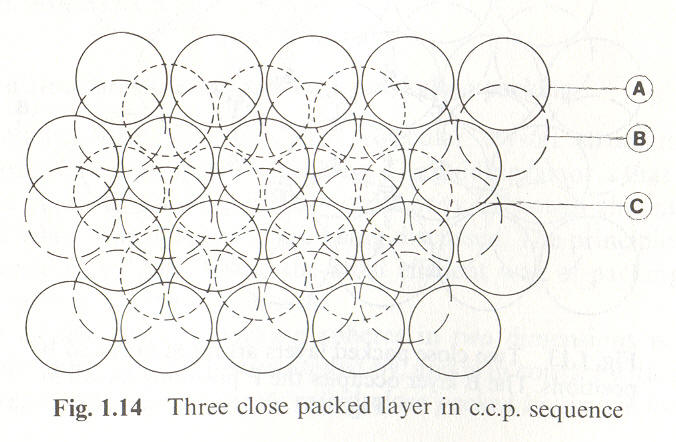 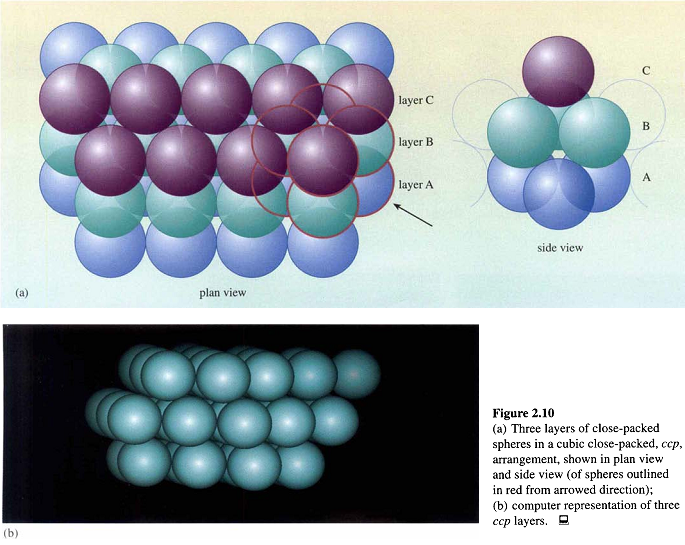 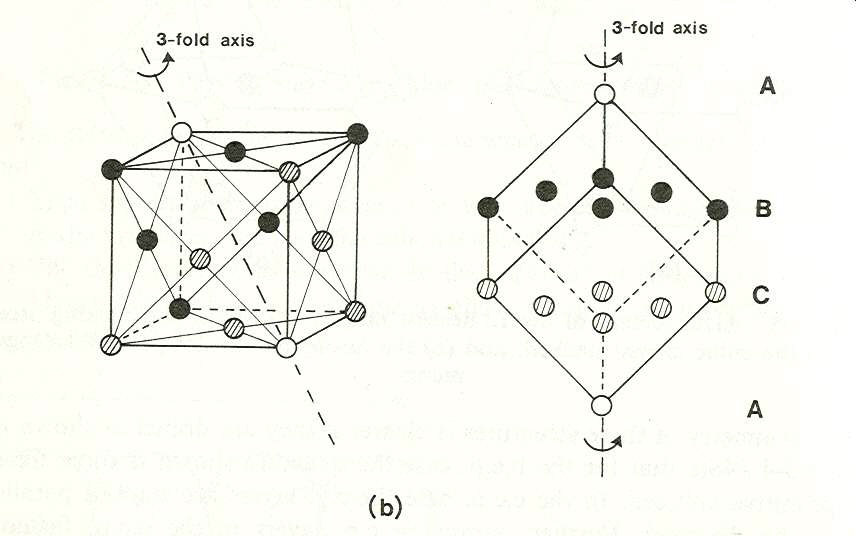 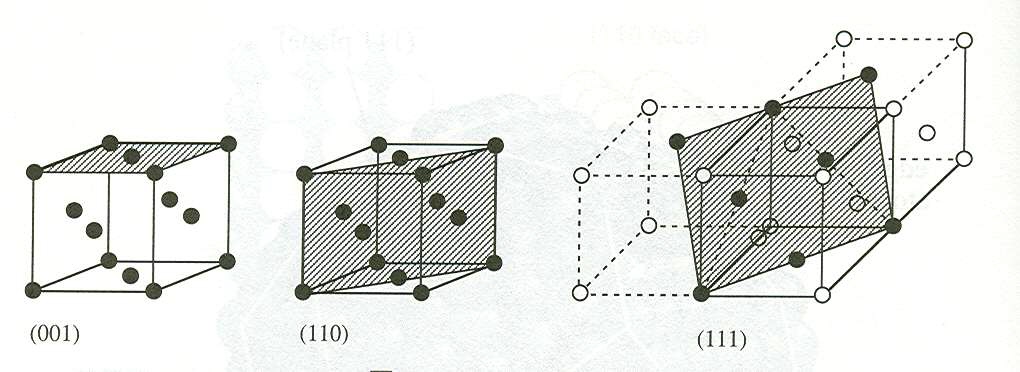 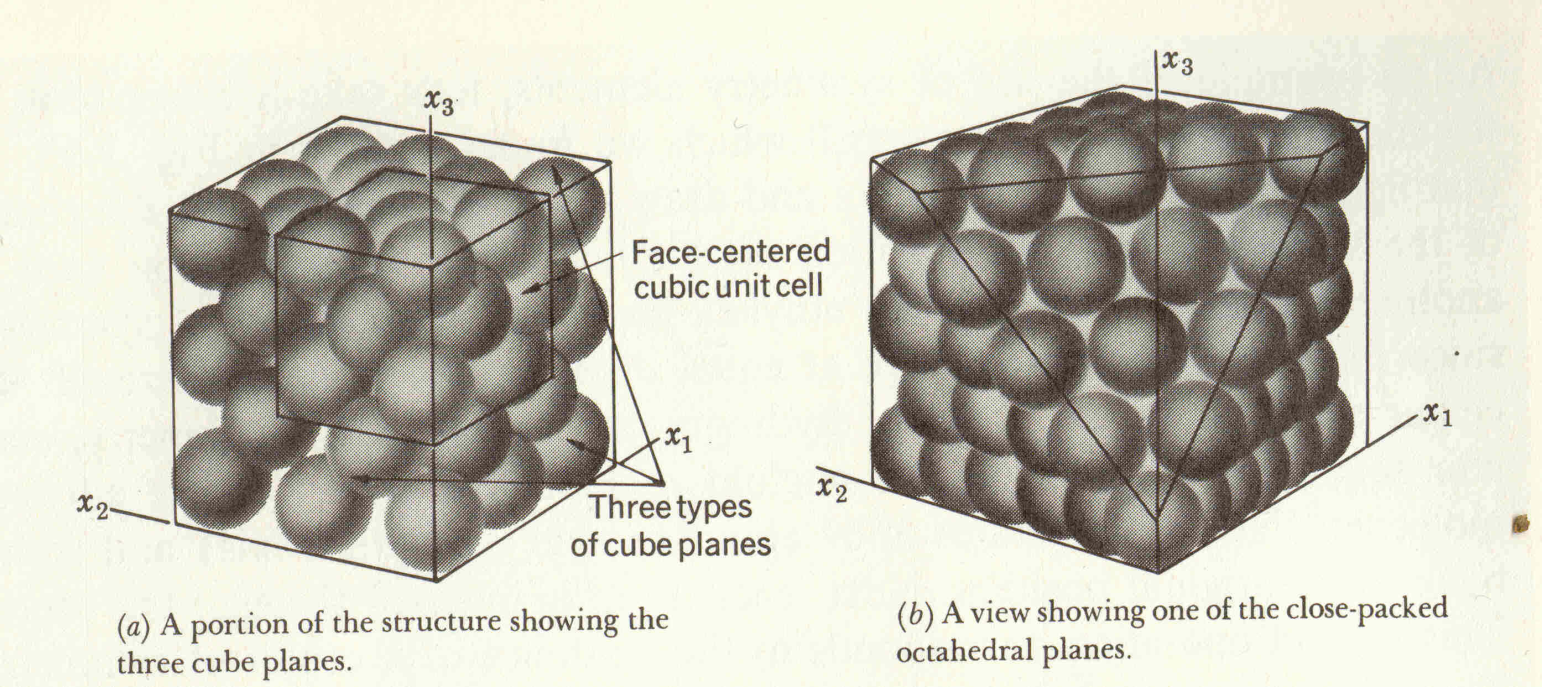 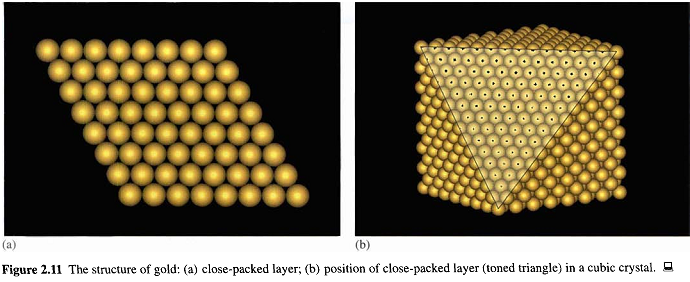 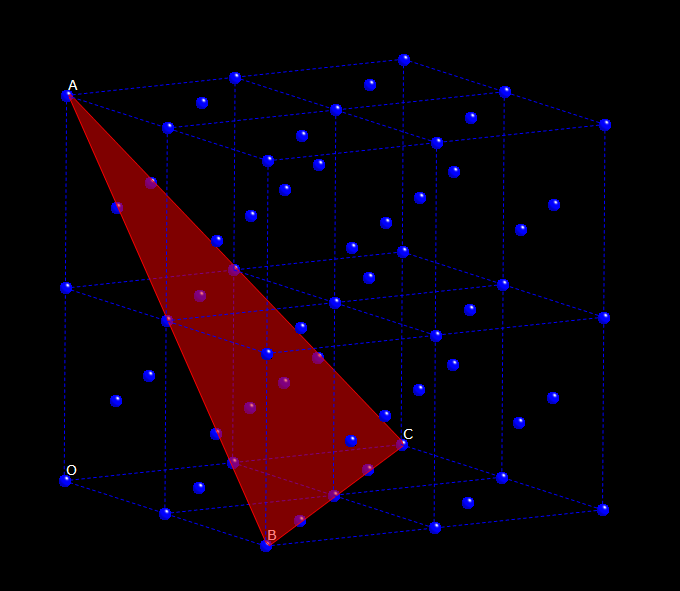 Celda FCC donde su puede ver el empacamiento hexagonal
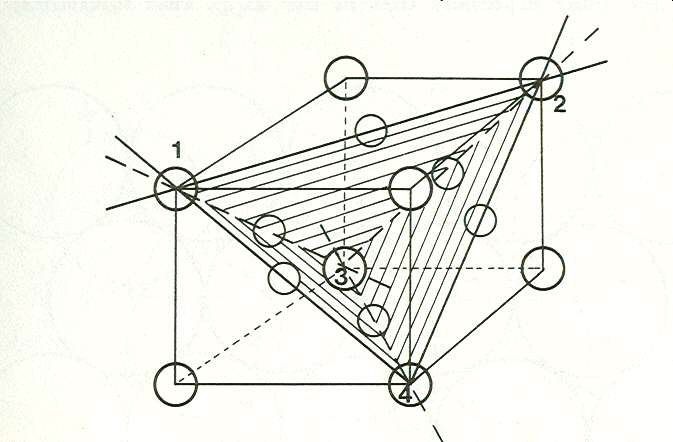 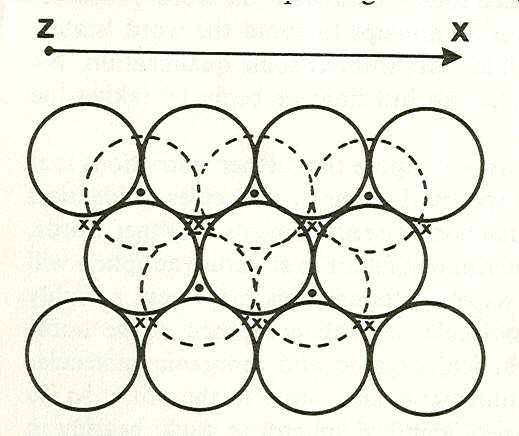 En esta estructura, puede usted estimar el número de huecos tetraédricos que se forman por cada una de las esferas de la primera camada (las oscuras) ?, N
Y cuántos huecos octaédricos por cada esfera de la misma camada??
Ya notó que alrededor de cada una de las esfera de las empacadas existen 8 huecos tetraédricos y 6 octaédricos ?
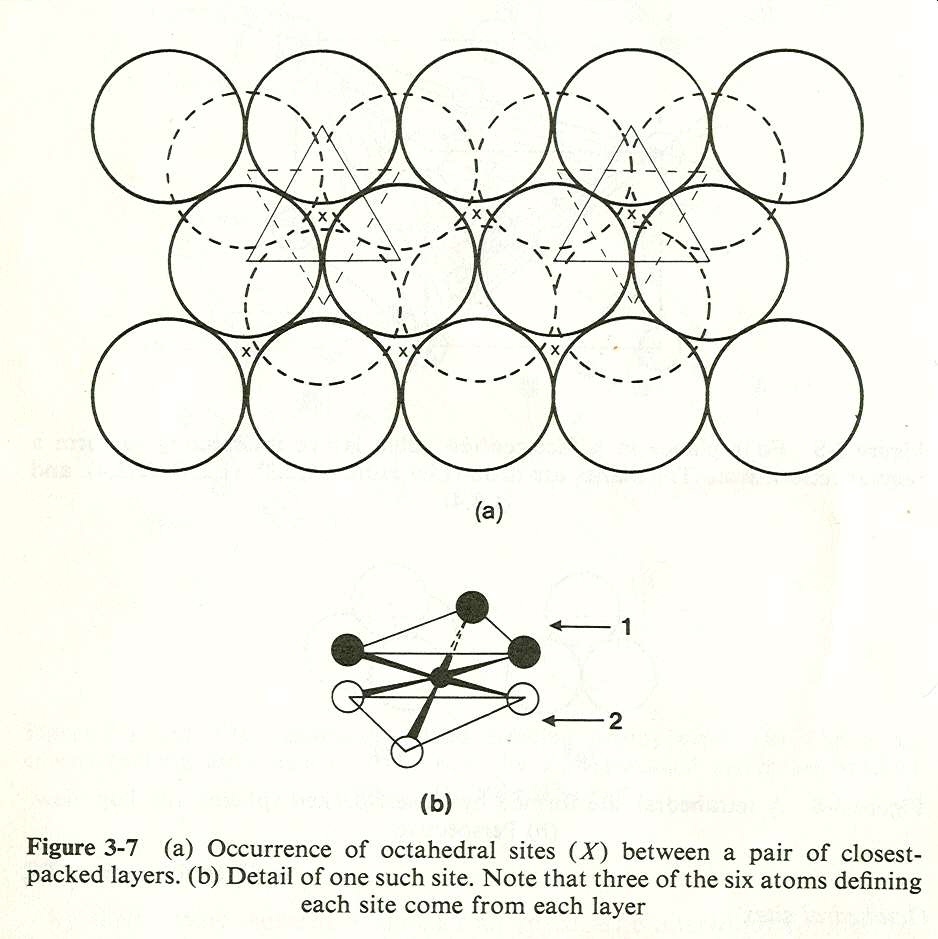 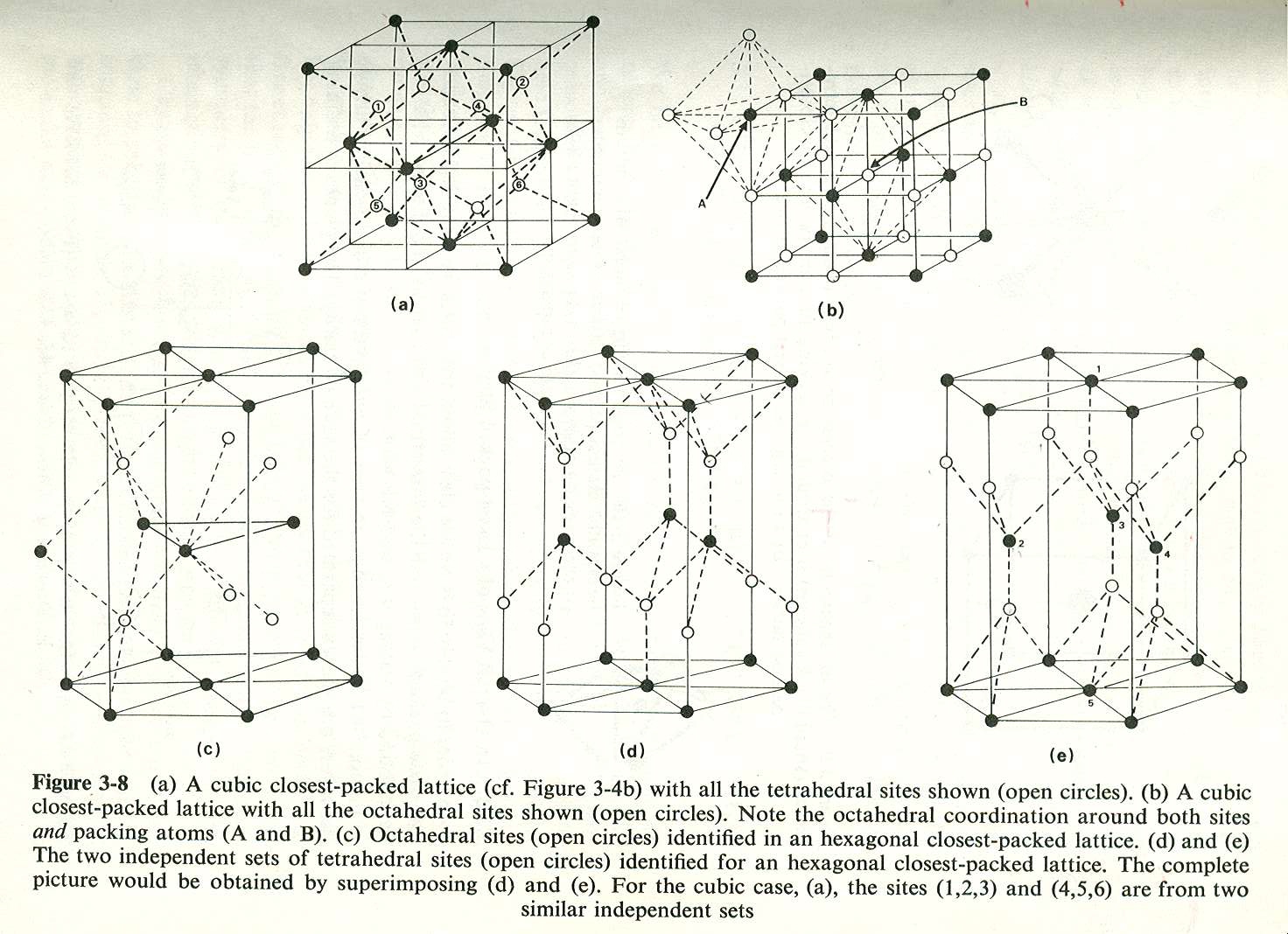 Huecos tetraédricos en cúbica F (CCP)
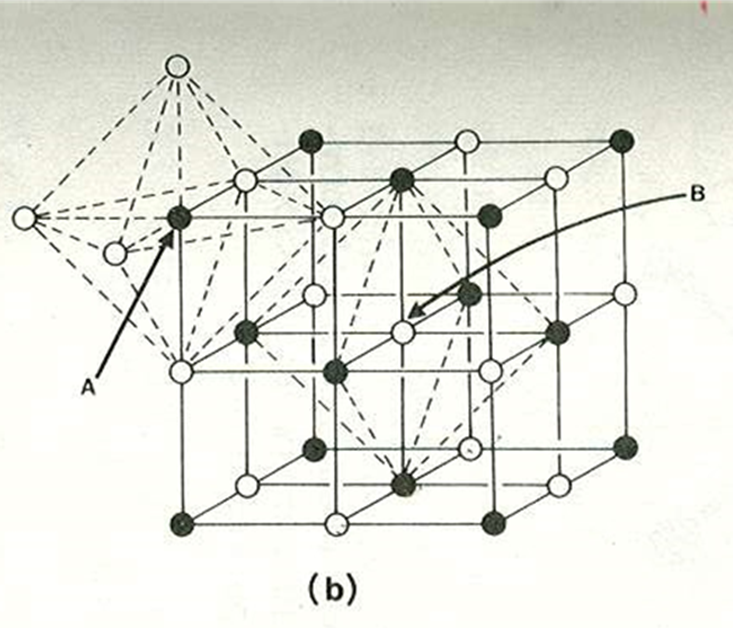 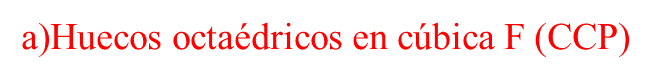 Huecos octaédricos en cúbica F (CCP)
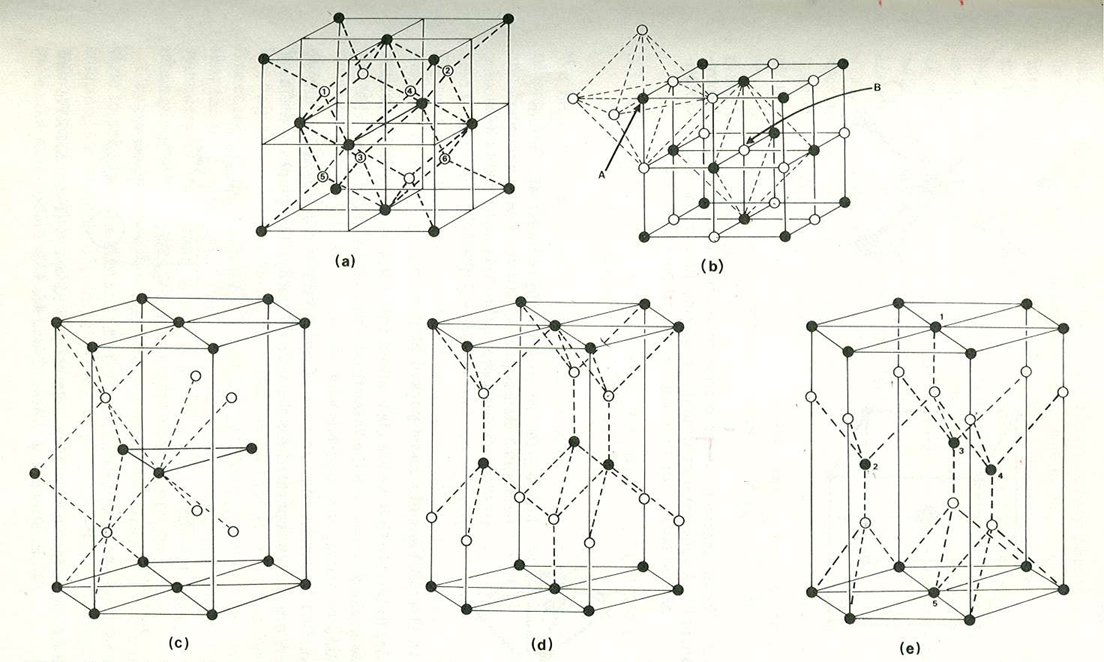 Huecos octaédricos en HCP
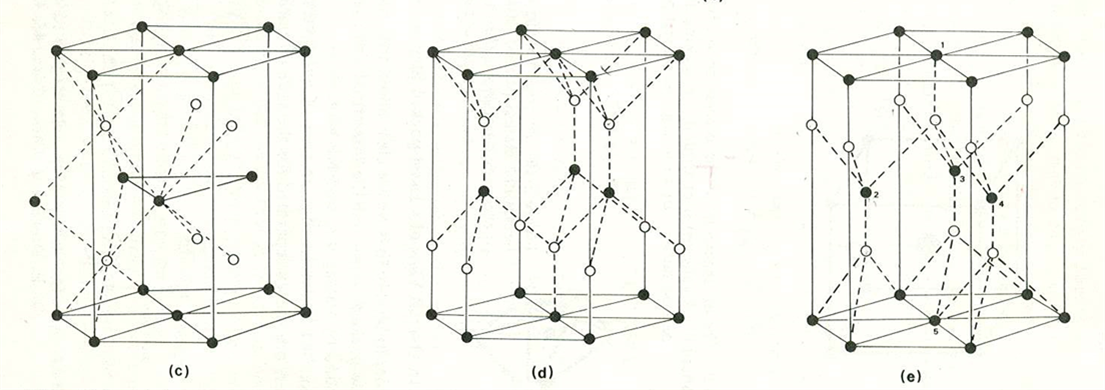 Huecos tetraédricos en HCP
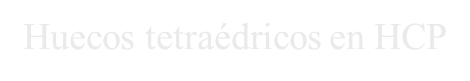 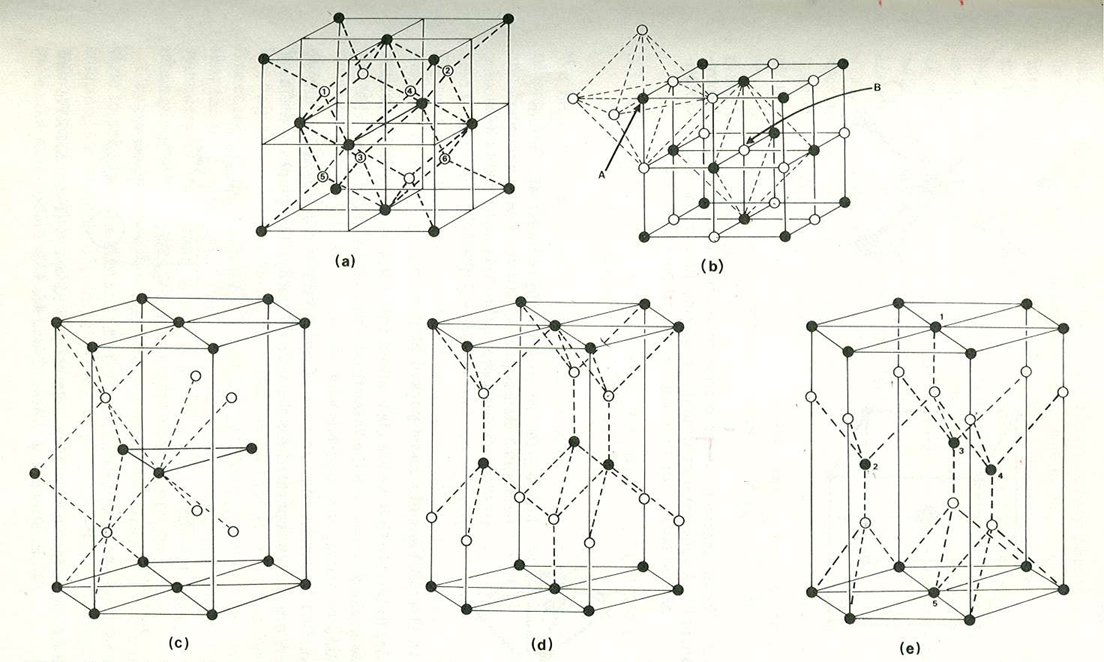 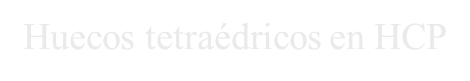 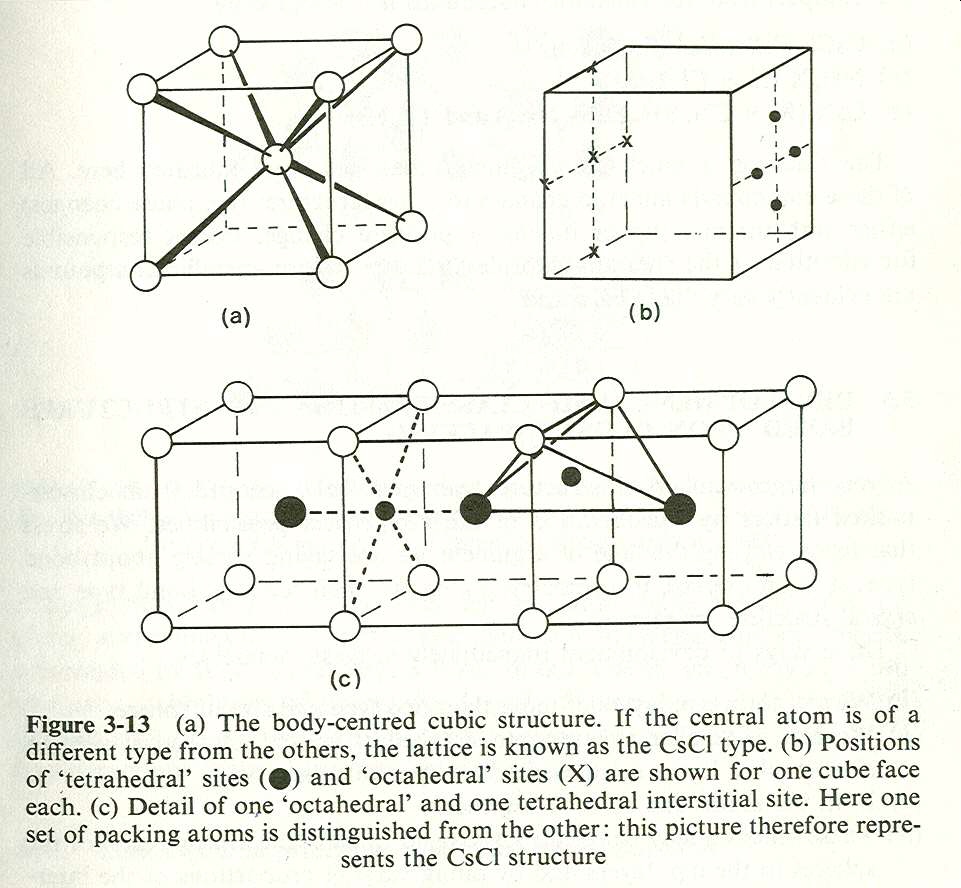 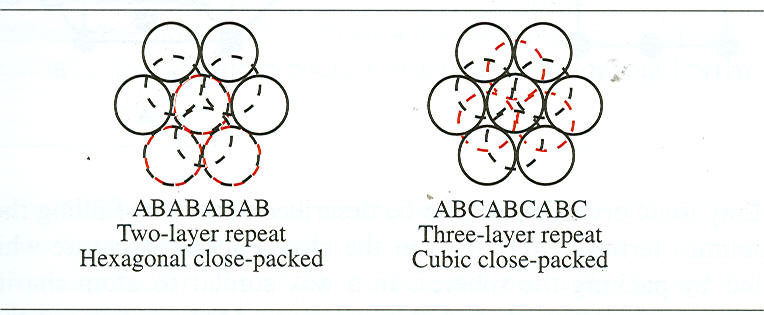 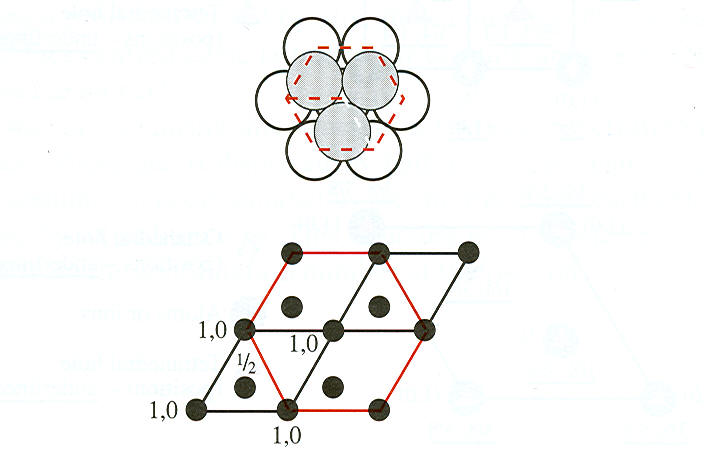 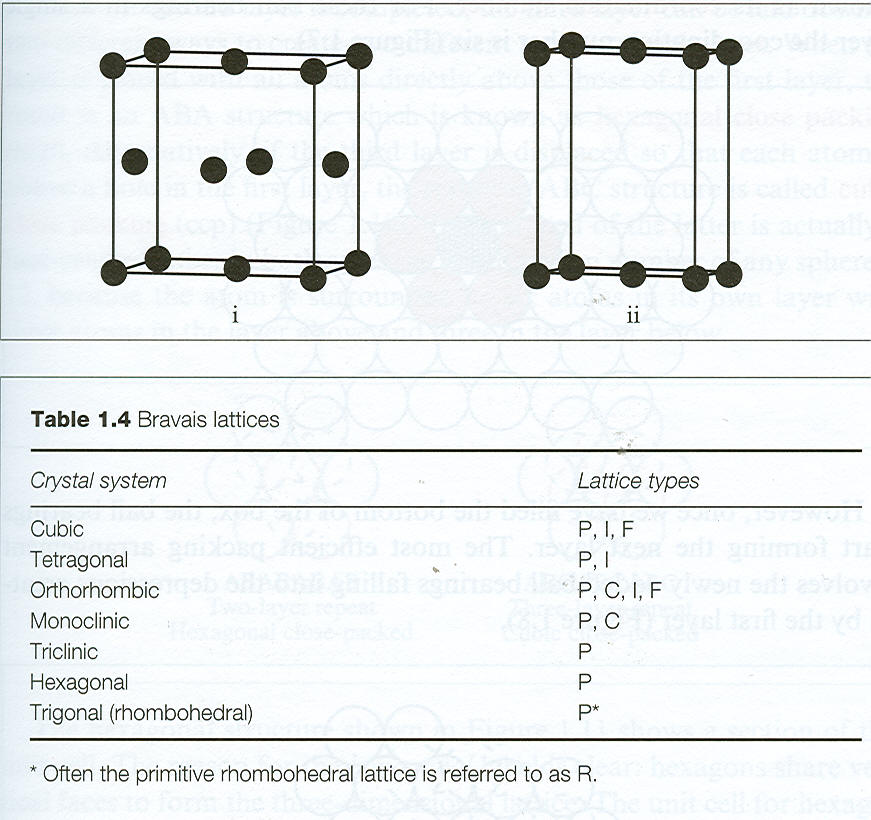 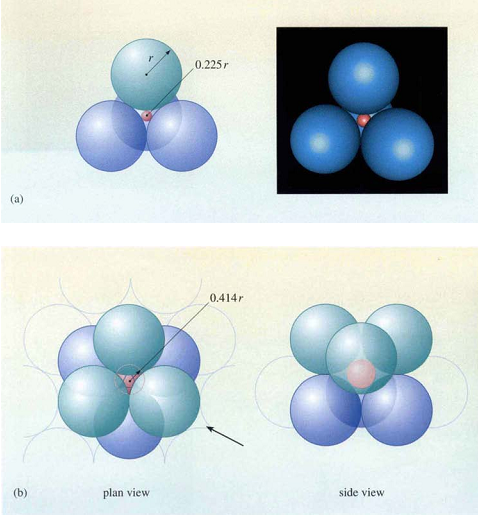 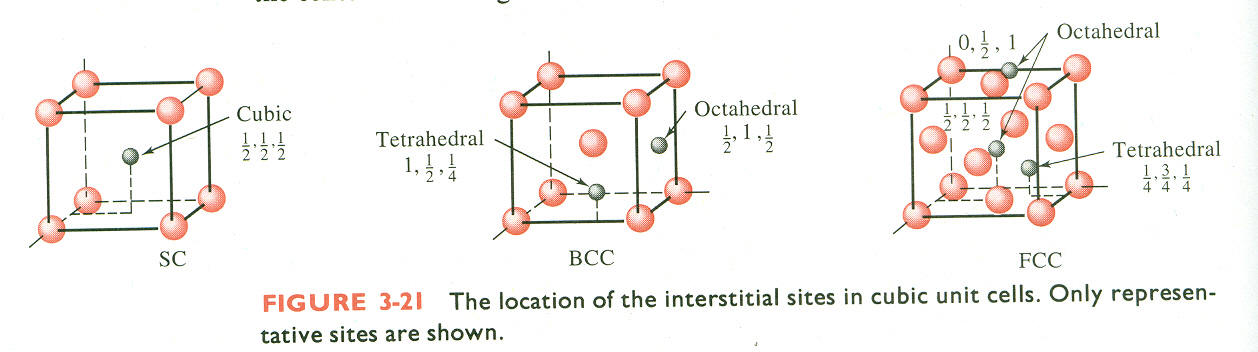 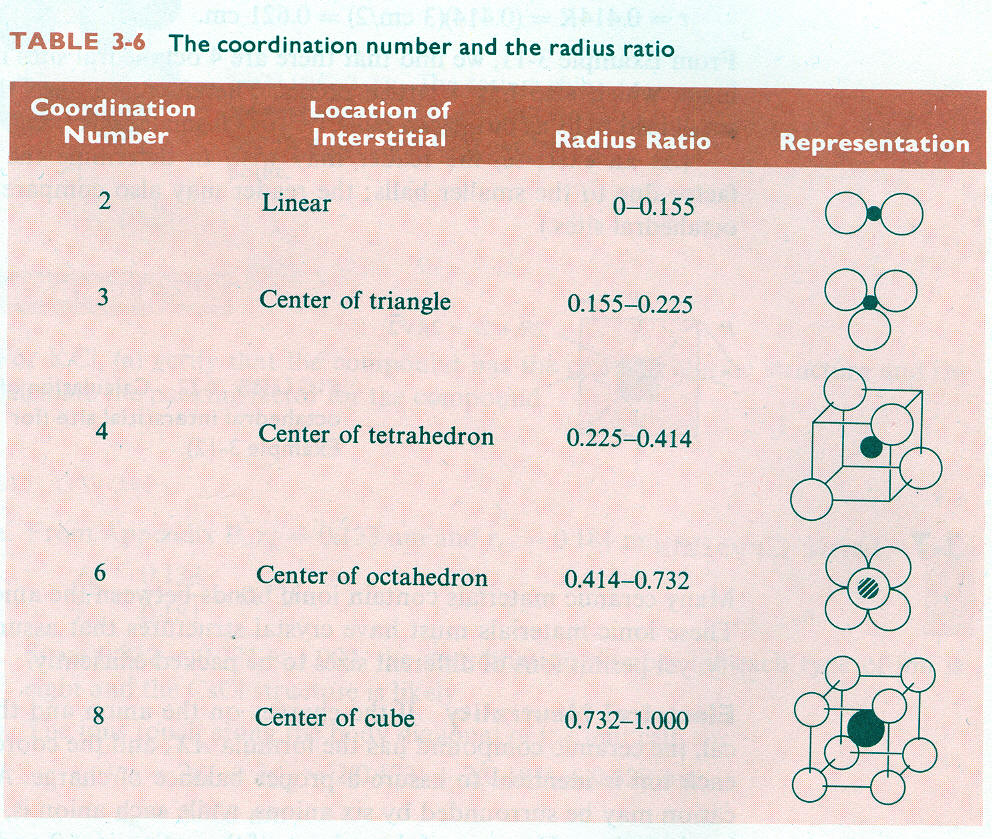 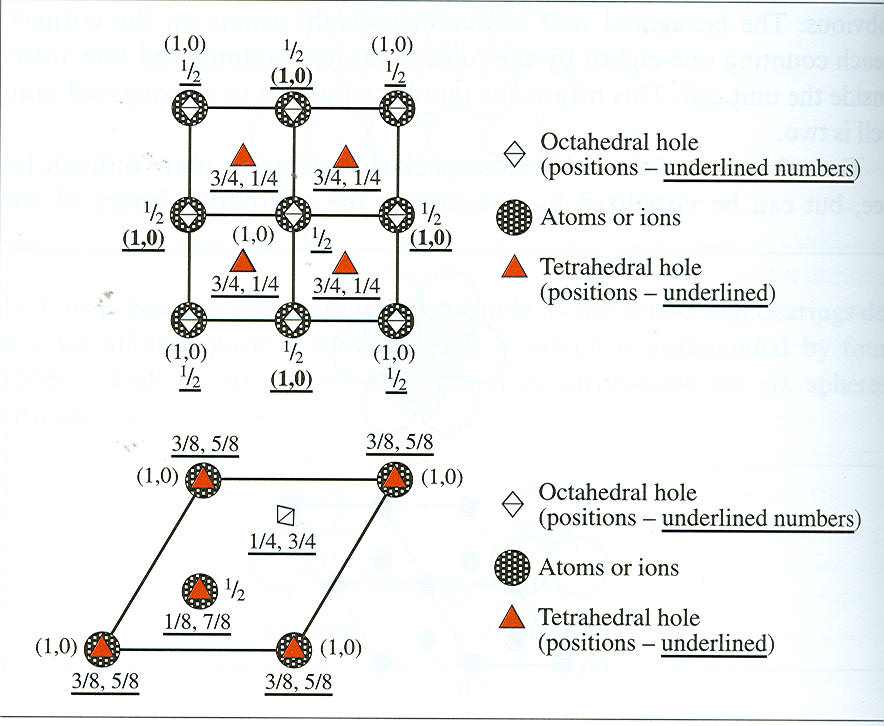 Localización de huecos octaédricos en CCP
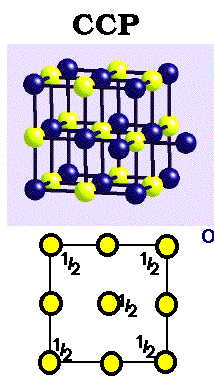 Localización de huecos tetraédricos en CCP
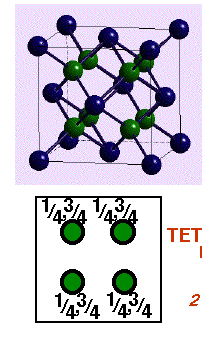 Huecos octaédricos en HCP
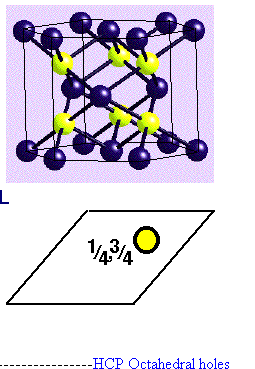 Localización de huecos tetraédricos en HCP
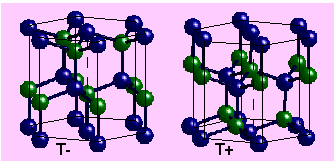 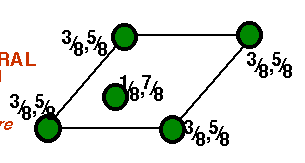